Import publikací ze SCOPUS
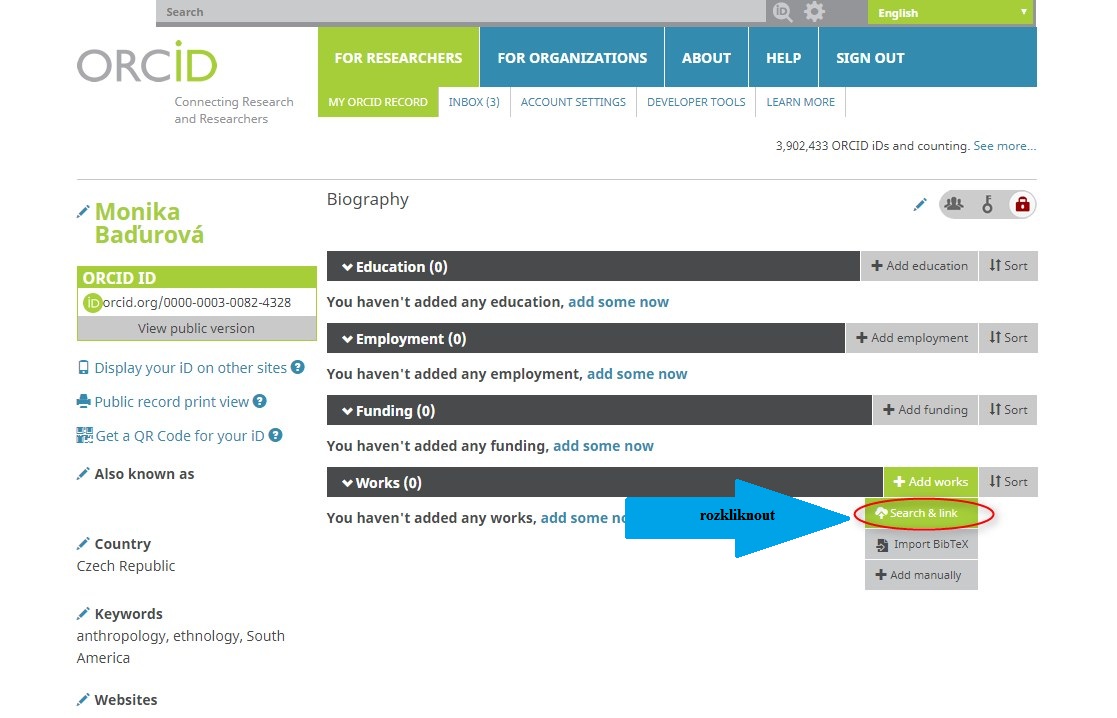 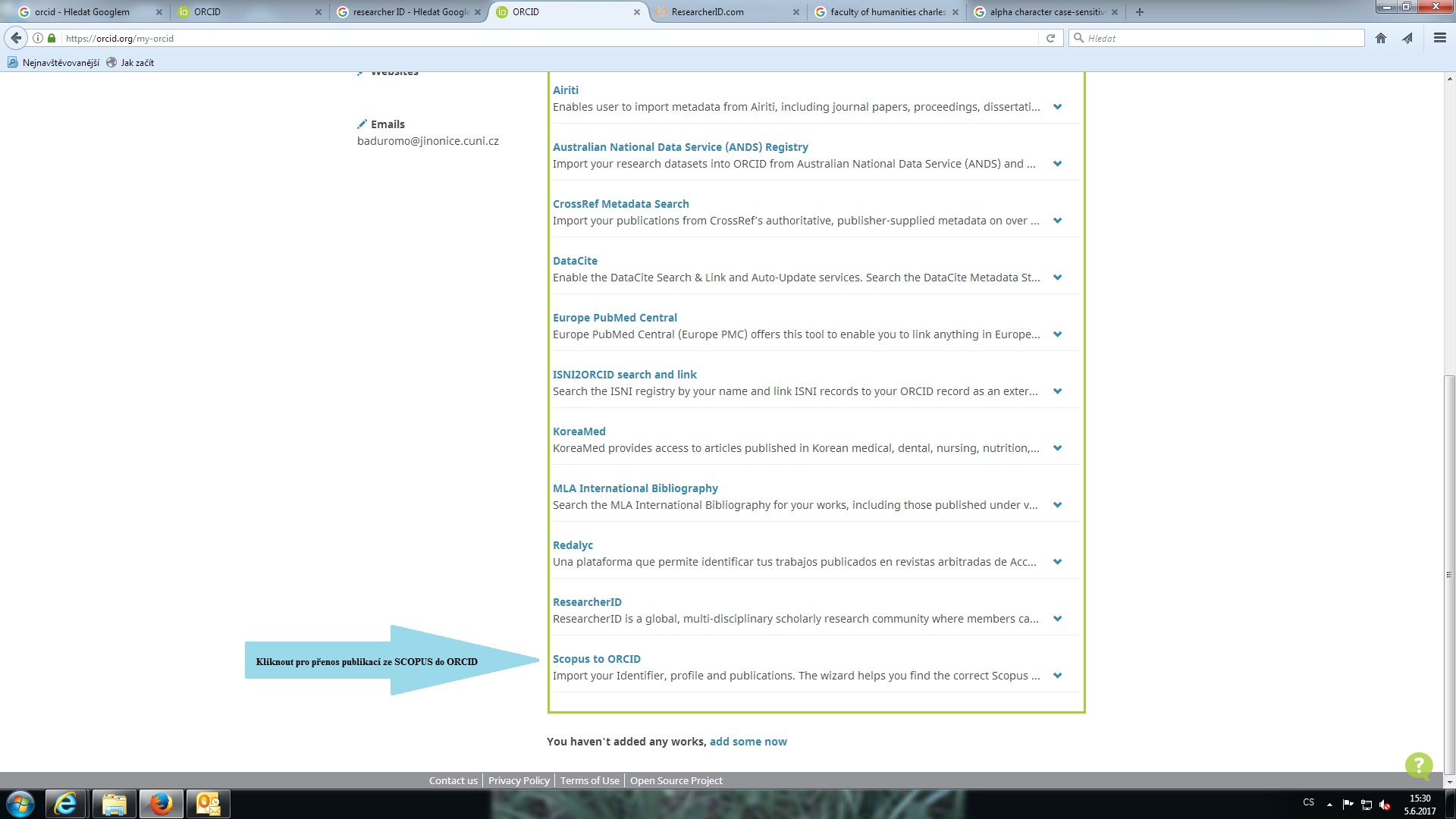 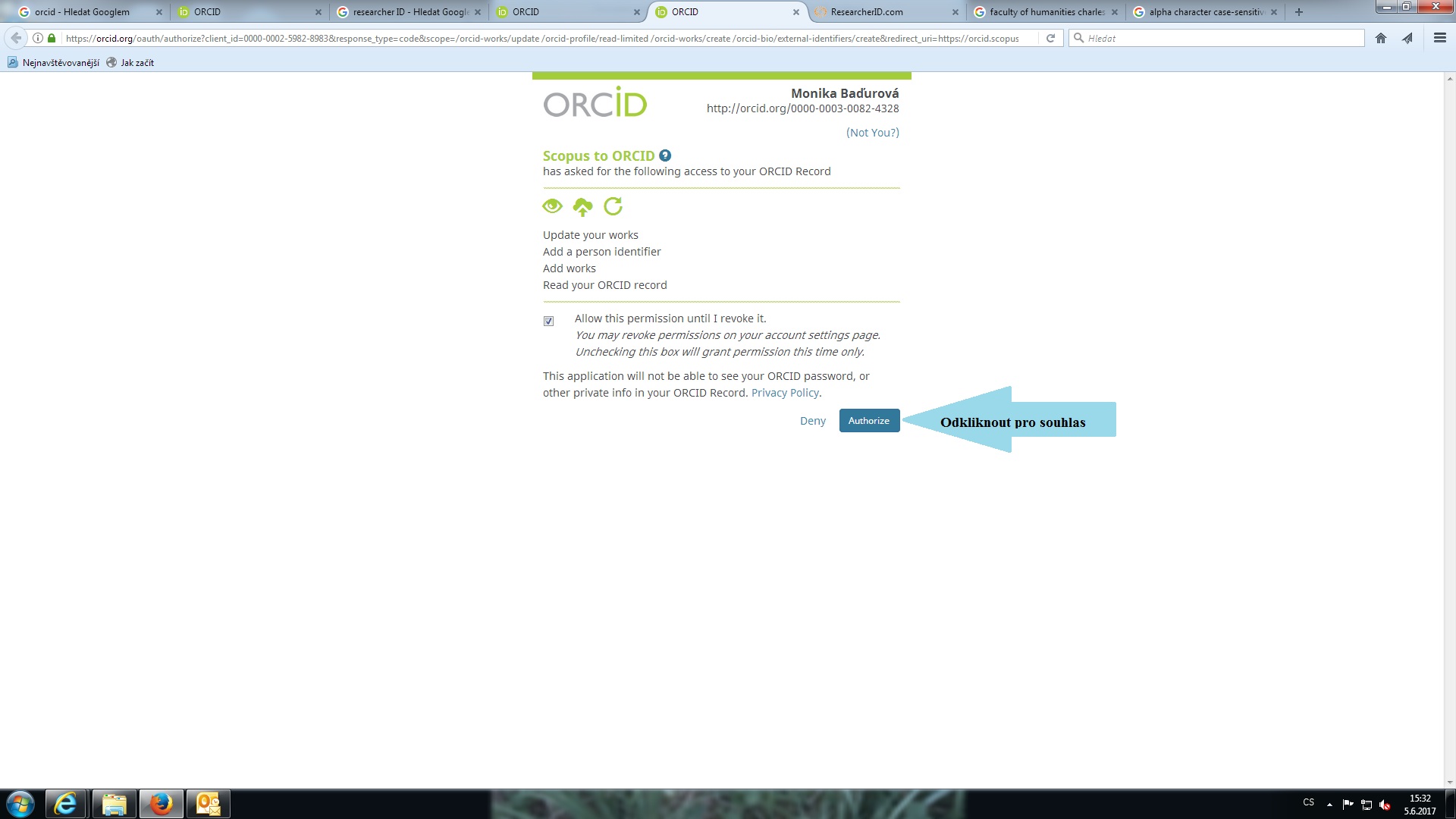 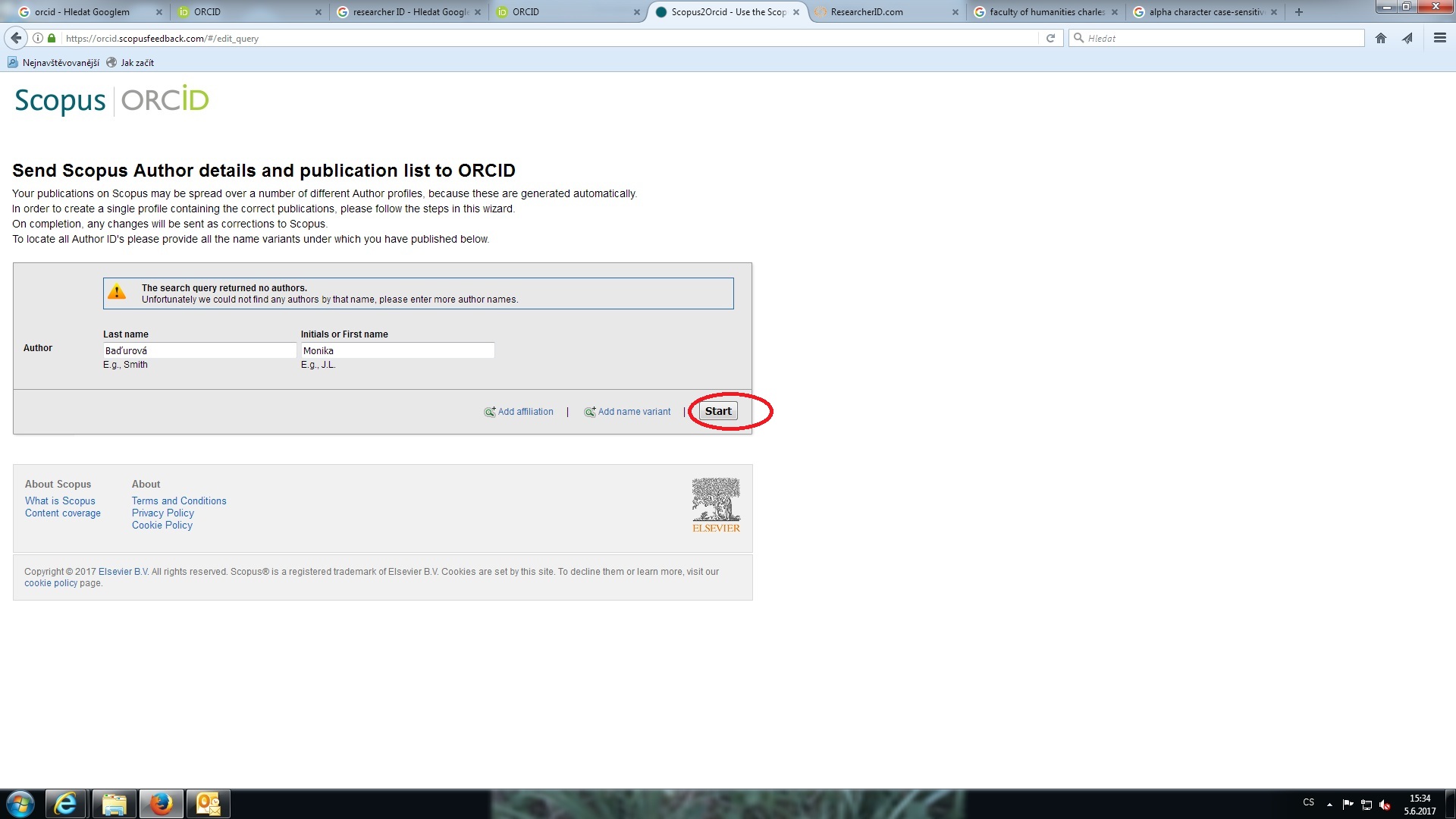 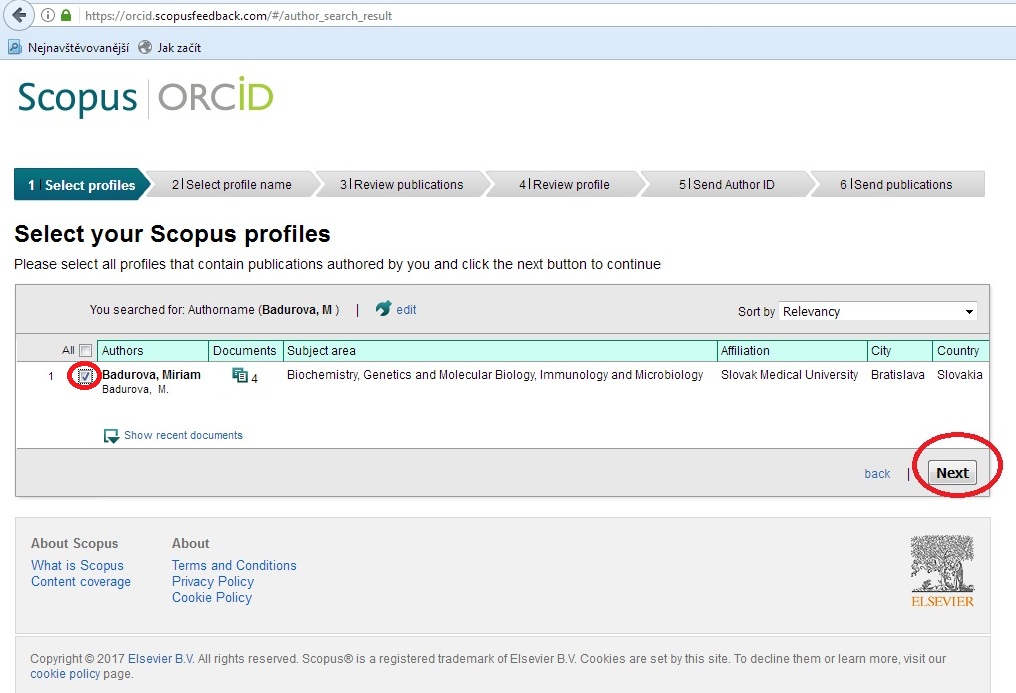 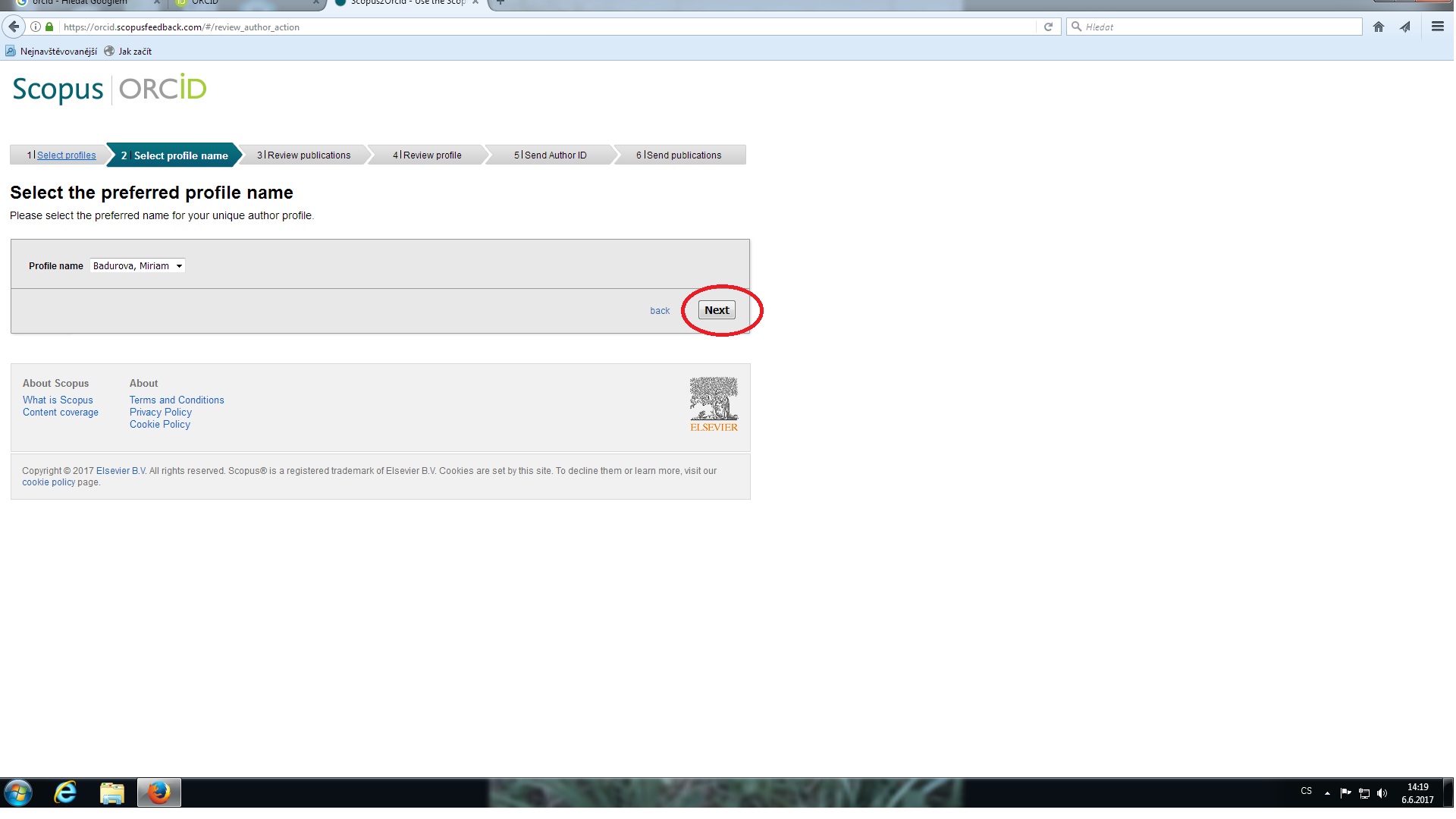 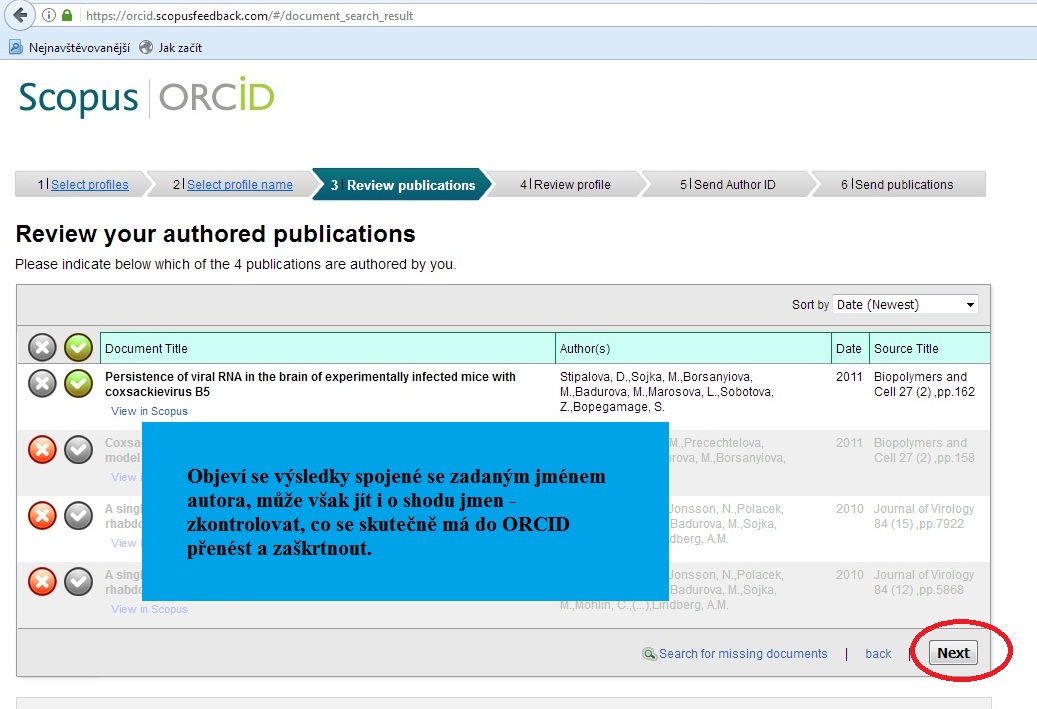 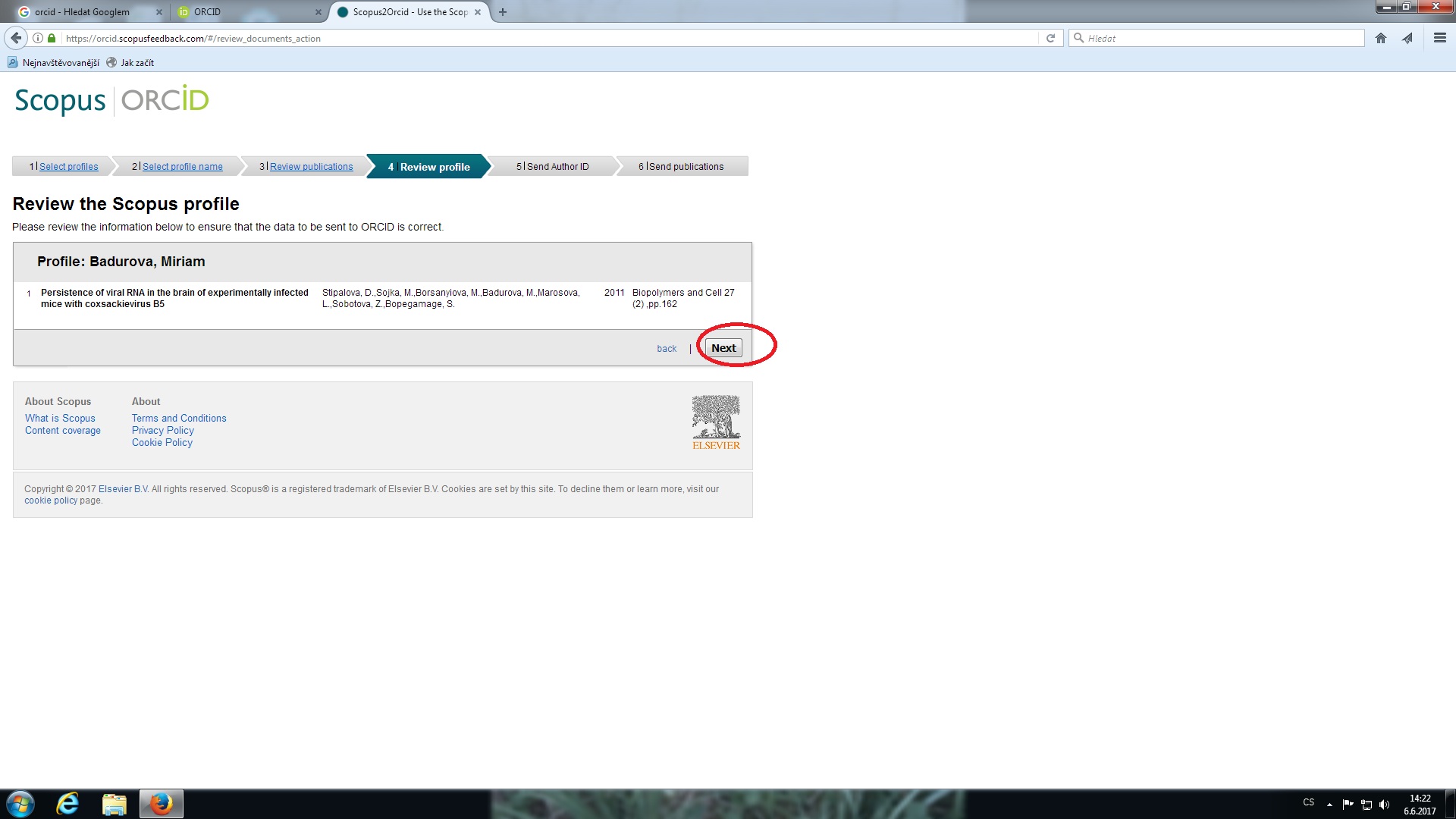 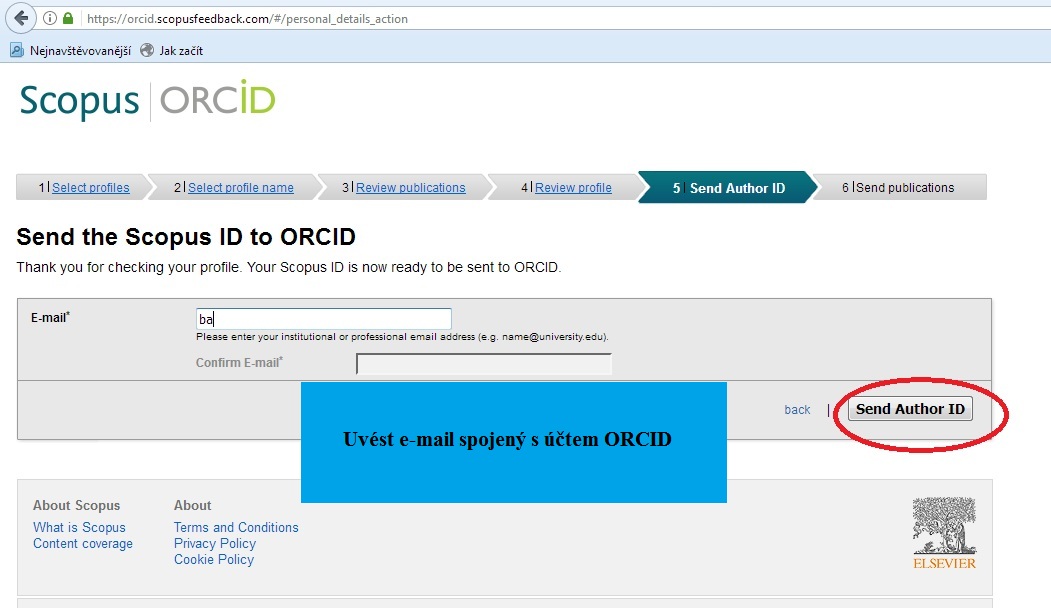 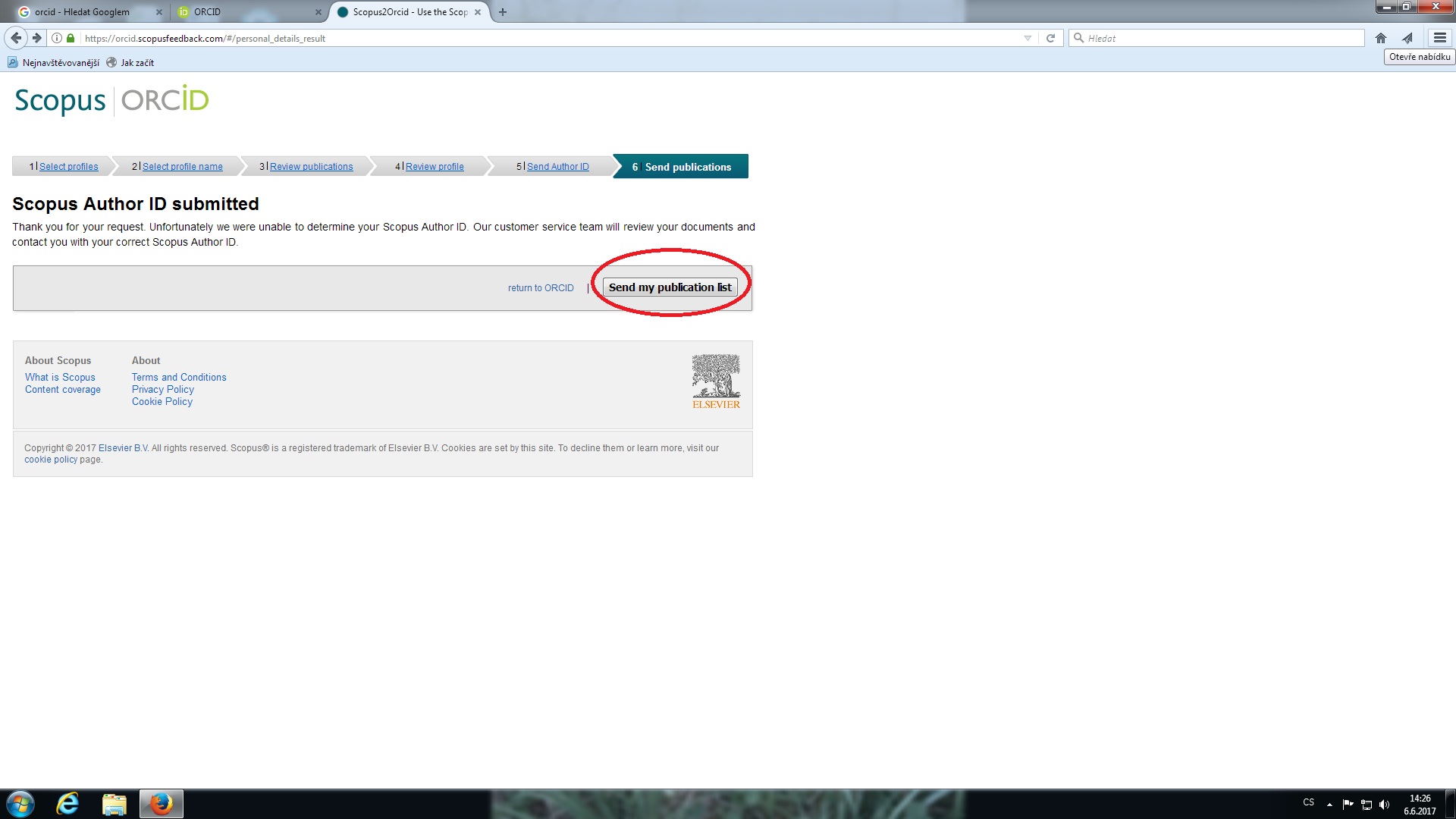 Vymazání záznamu z ORCID
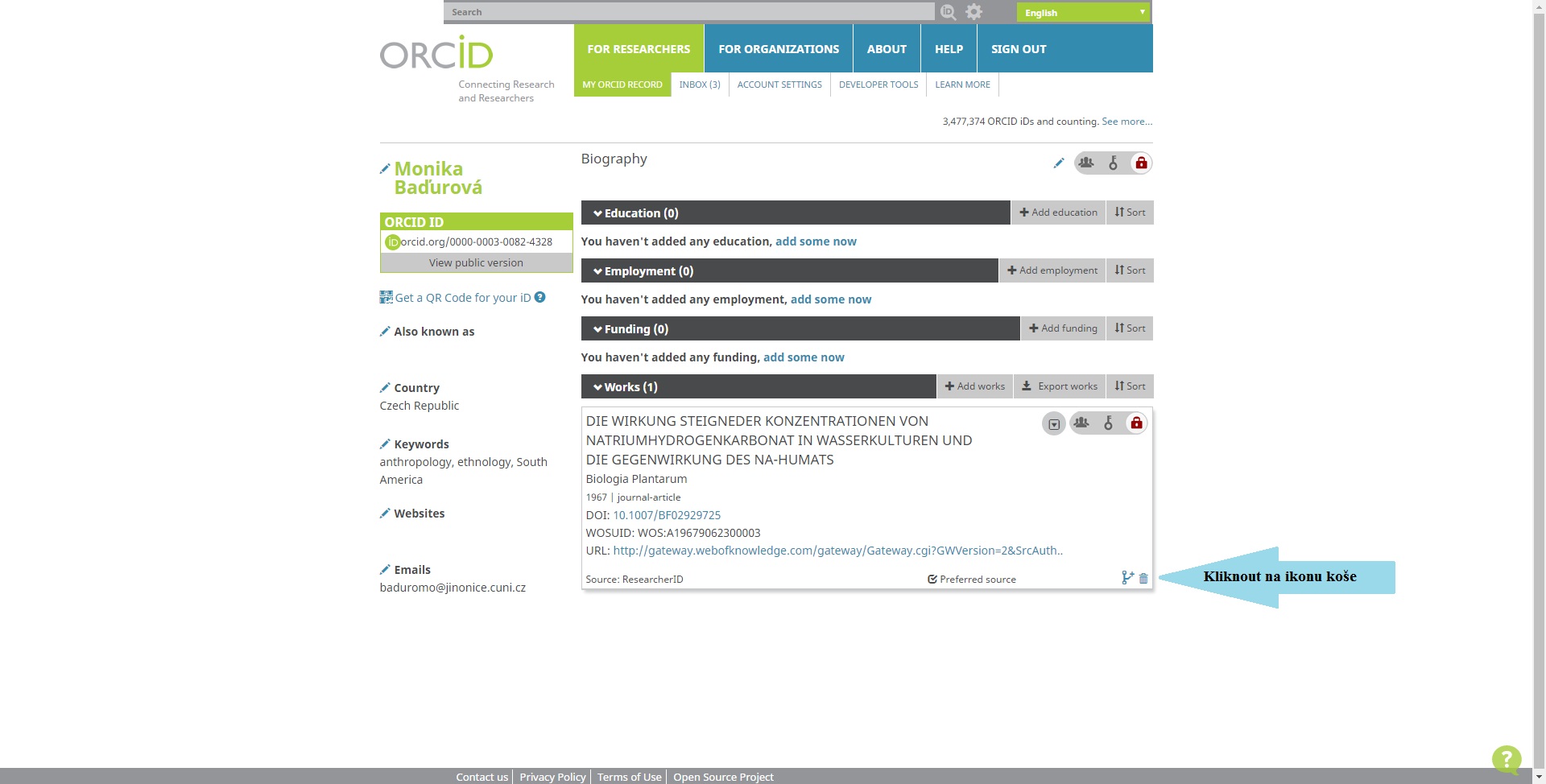 Potvrzení výmazu záznamu
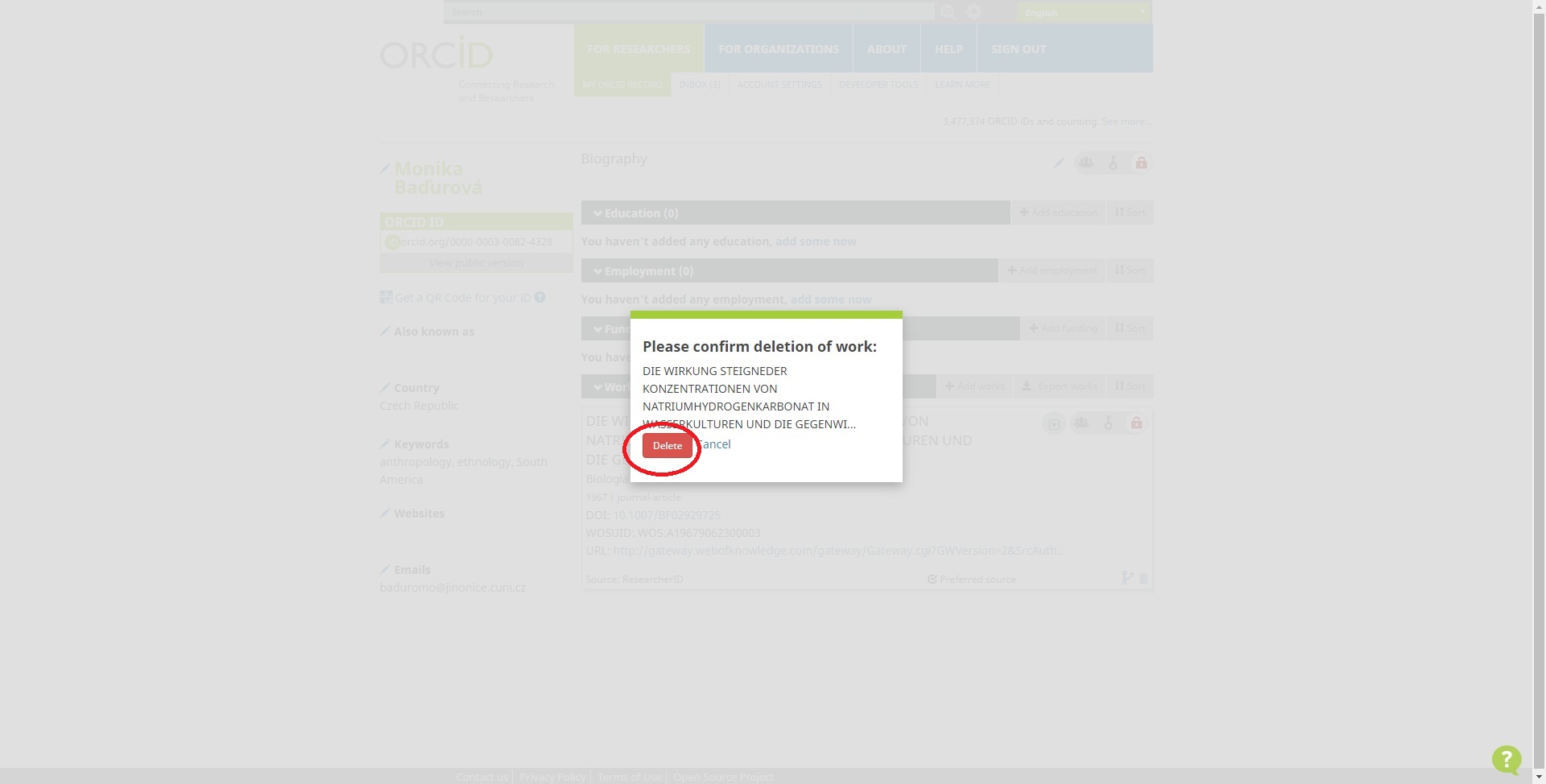 Zjištění SCOPUS Author ID – vzniká automaticky, jakmile je nějaký publikační výsledek evidovaný ve SCOPUS - www.scopus.com
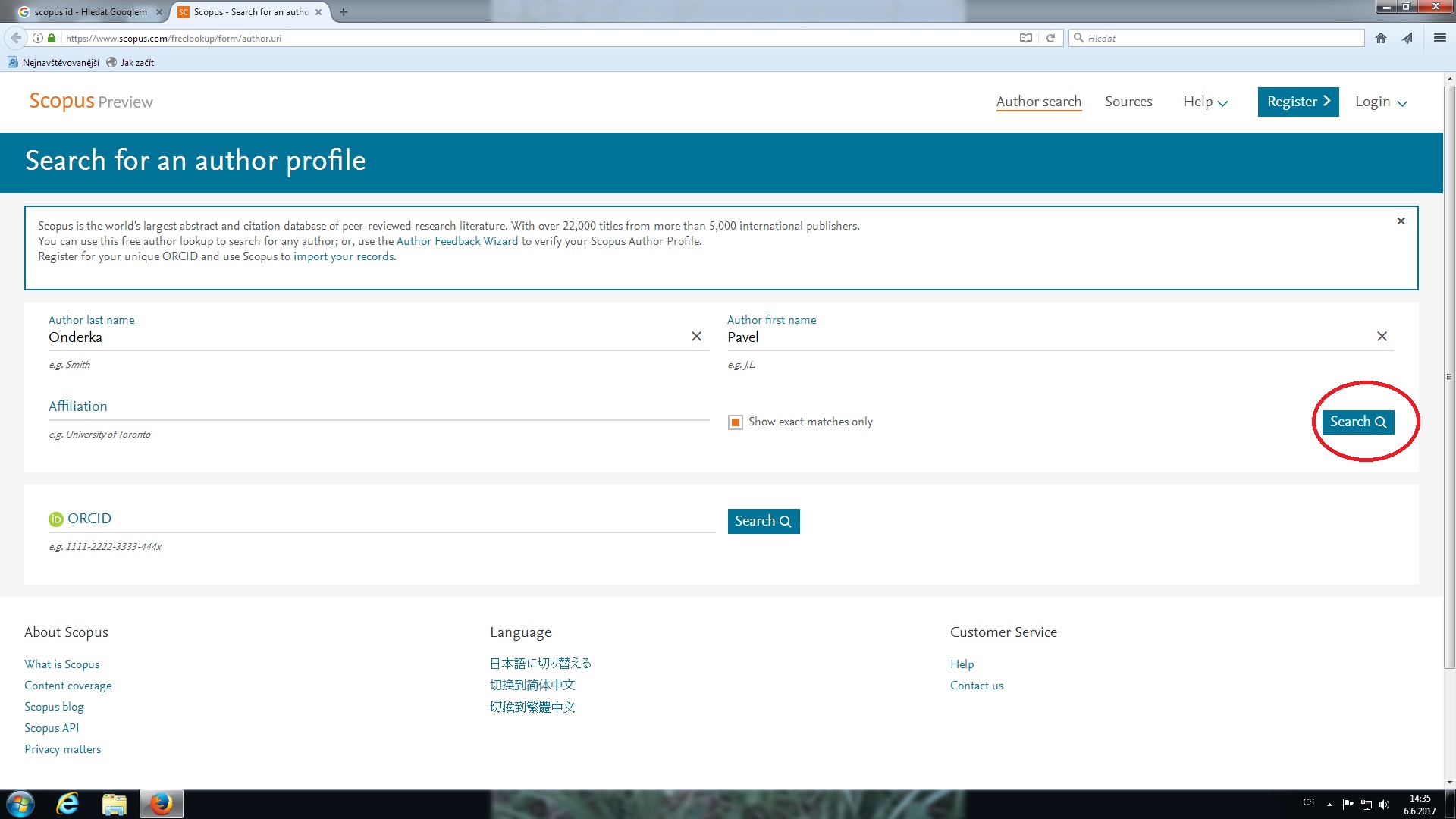 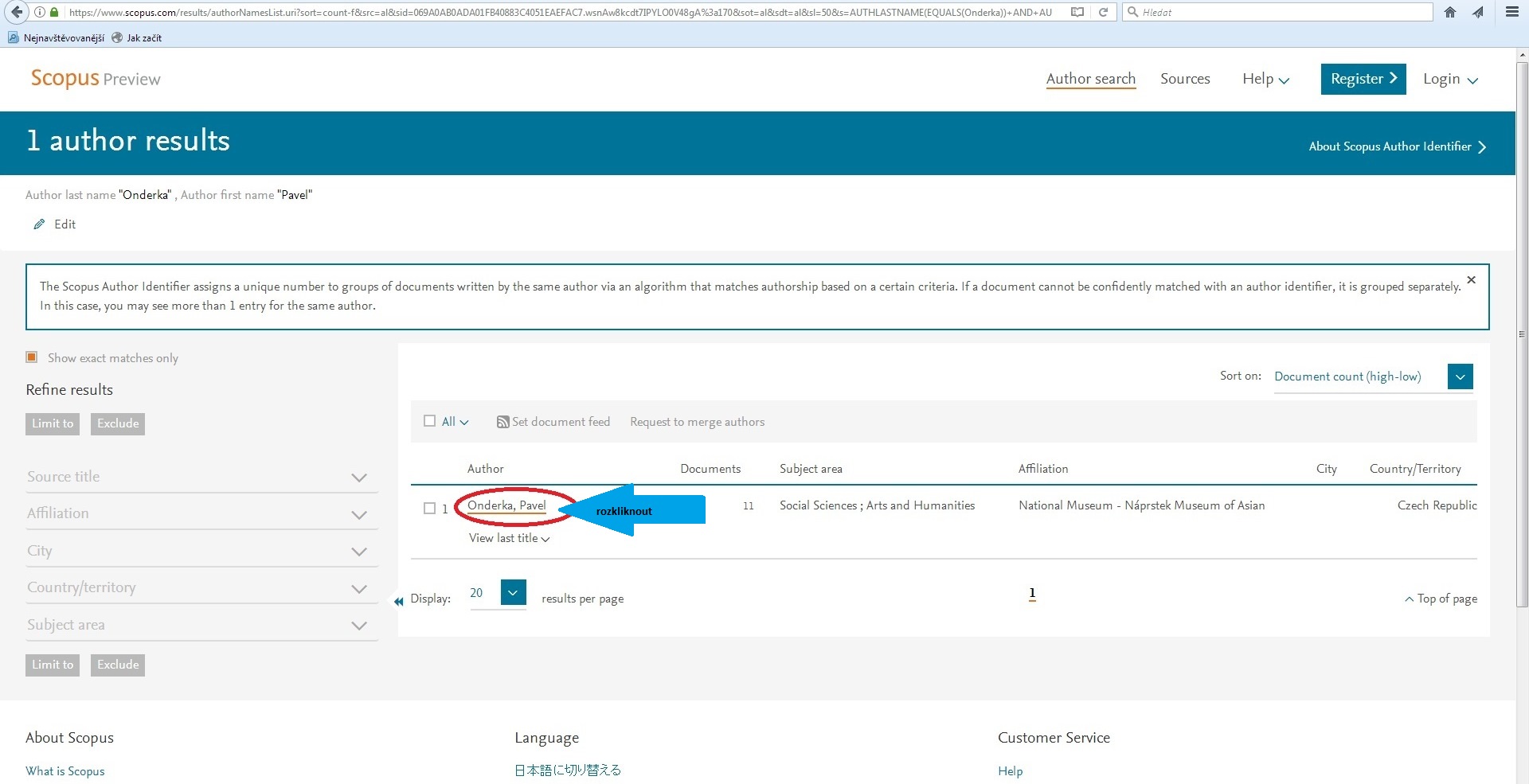 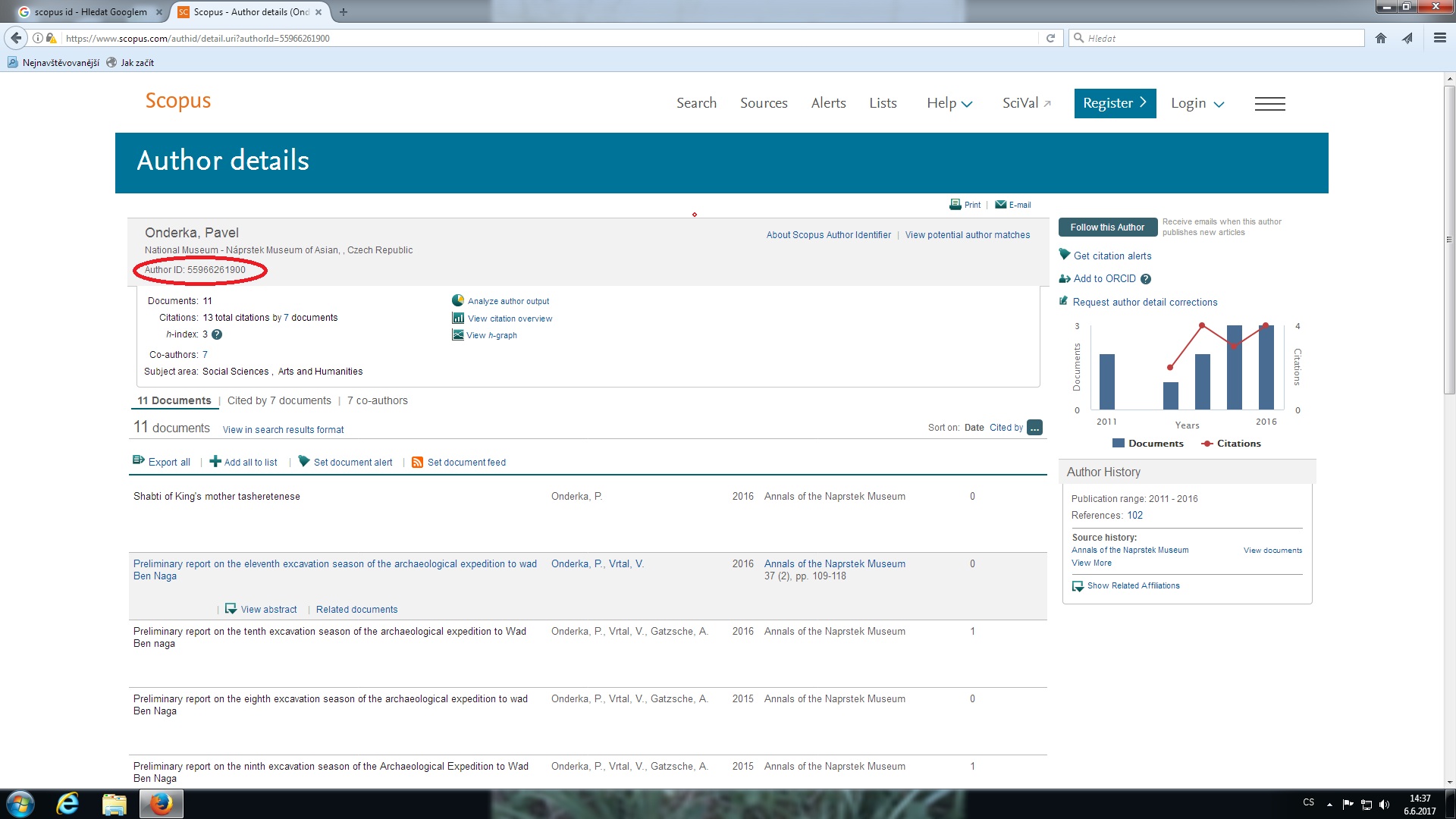